Neurophysiologie de la douleur chez les animaux domestiques
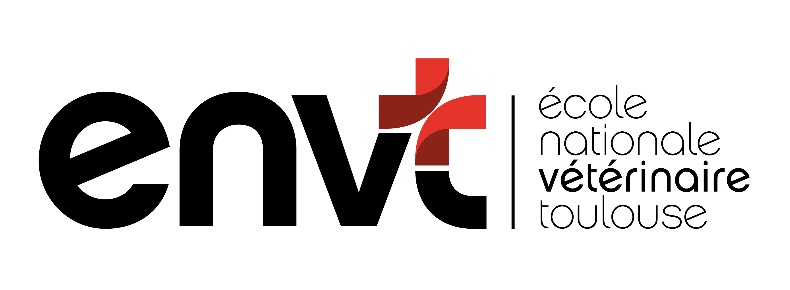 2024
Aude Ferran
Neurophysiologie de la douleur
Douleur chez les animaux domestiques 
Définitions de la douleur chez l’animal 
Définitions des termes décrivant la douleur

Transmission de la douleur 
Du stimulus nociceptif à la moelle spinale
De la moelle à l’encéphale 

Modulation de la douleur
Modulation segmentaire
Modulation par les voies descendantes inhibitrices

Sensibilisation à la douleur
Sensibilisation périphérique
Sensibilisation centrale
Définitions
La nociception est un processus sensoriel qui permet d’alerter sur des potentiels dommages tissulaires.
= capacité sensorielle dite « basique »

La douleur chez l’Homme est une expérience sensorielle et émotionnelle désagréable liée à une lésion tissulaire existante ou potentielle ou décrite en termes d'une telle lésion
Définitions
La douleur chez l’animal est 
une expérience sensorielle aversive qui déclenche des actions motrices protectrices, des apprentissages d’évitement et qui peut modifier le comportement social de l’animal ou du groupe (Zimmerman 1986)
Réactions motrices de protection 
Réponses d’évitement apprises
Réponses du système nerveux autonome
augmentation des concentrations sanguines de cortisol, d’adrénaline, de noradrénaline et d’opioïdes endogènes
tachycardie
tachypnée
mydriase
hypertension
Identiques à l’Homme
Ces réactions peuvent parfois être classées en tant que « réflexe complexe inconscient» et ne sont pas toujours reconnues comme critère permettant de distinguer « nociception » et « douleur ».
Définitions
Autres définitions

La douleur chez l’animal est 
Un apprentissage rapide d’évitement du stimulus nociceptif associé à des changements de comportement durables qui ont une fonction protectrice (Sneddon, 2014)

une expérience sensorielle et émotionnelle aversive représentée par la "conscience" que l’animal a de la rupture ou de la menace de rupture de l’intégrité de ses tissus.  Expertise INRA sur la douleur.2009.
Définitions
Aucun doute sur la présence de douleur chez les mammifères et les oiseaux
Douleur chez l’animal
Depuis 28 janvier 2015 (adoption définitive)

L’animal n’est plus un « bien meuble » mais un « être vivant doué de sensibilité » dans le code civil (nouvel article 515-14)
Douleur chez les mammifères
Chez l’animal, la douleur peut être très difficile à saisir, l’expression de douleur varie selon les espèces

Changement de comportement

Hypoactivité

Hyperactivité 
Vocalisation

Grattage, léchage, mutilation
Ronronnement chez le chat
Attention à la résilience chez l’animal hospitalisé
Douleur chez les mammifères
Différentes modalités d’évaluation (quelques exemples)

Évaluation unidimensionnelle
Echelle visuelle analogique
Evaluation basée sur les grimaces


Évaluation multidimensionnelle
Comportement + variables physiologiques

Évaluation spécifique des douleurs chroniques
Evaluation unidimensionnelle
Exemple : échelle visuelle analogique
Evaluation de la douleur basée sur les grimaces
Scores pour: 
Position des oreilles
Rétrécissement de l’ouverture des yeux
Tension du museau
Position des moustaches
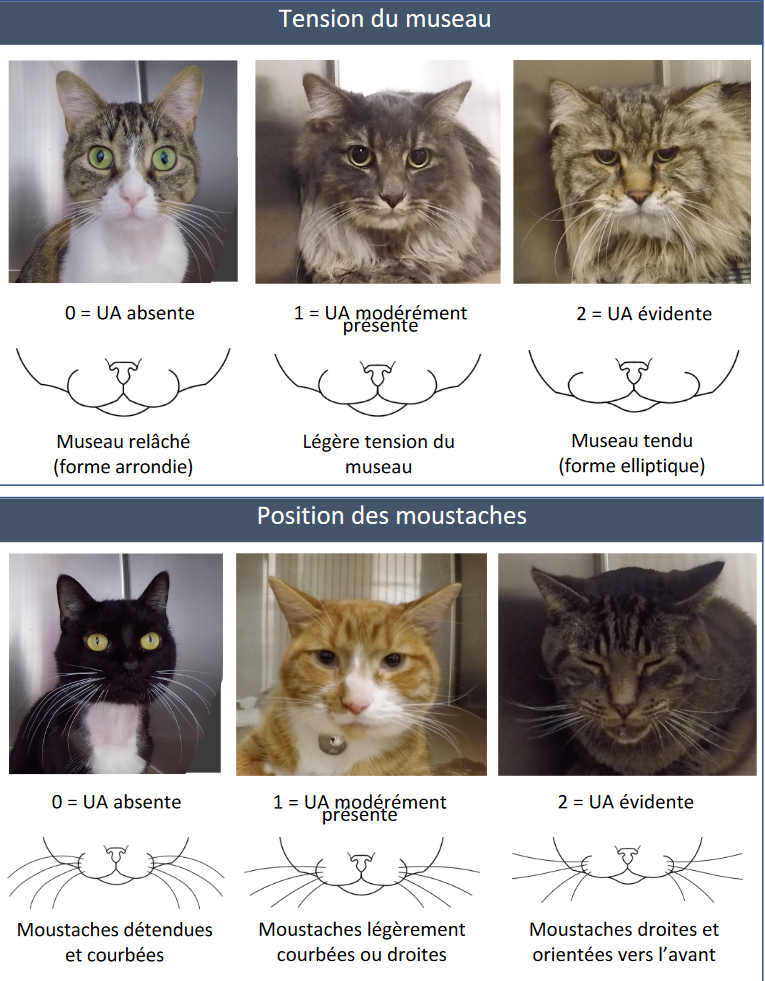 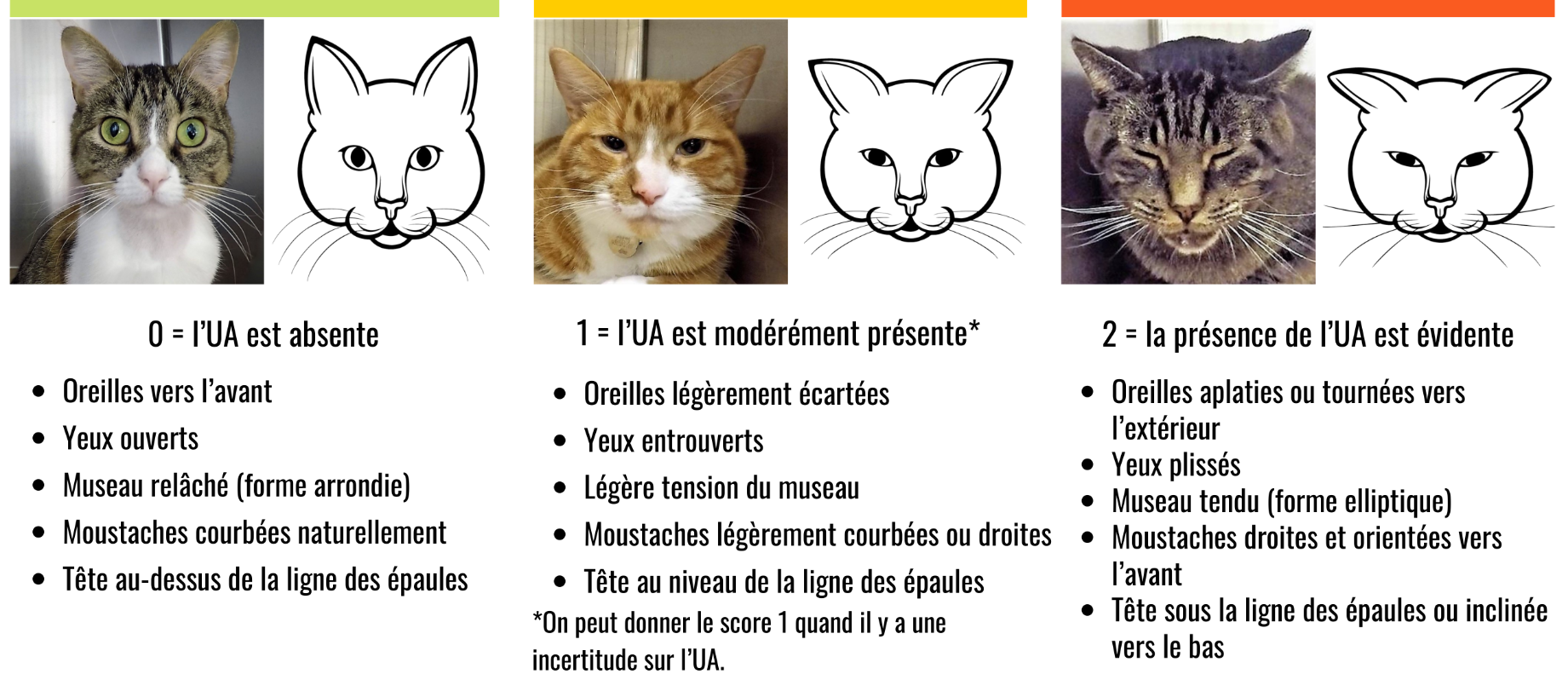 RQ : L’anxiété peut aussi générer des grimaces
Evaluations multidimensionnelles
Evaluation du comportement et des variables physiologiques
Plus long ! 
Pas toujours répétable 


Exemples : 
Colorado State University Canine Acute Pain Scale
Glasgow Composite measuring Pain Scale
University of Melbourne Pain Scale
4AVet
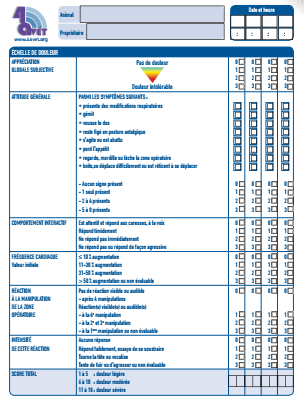 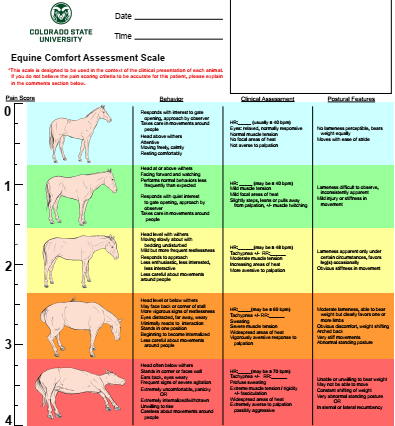 Evaluation de la douleur chronique
L’échelle de référence est le Canine Brief Pain Inventory (université de Pennsylvanie).
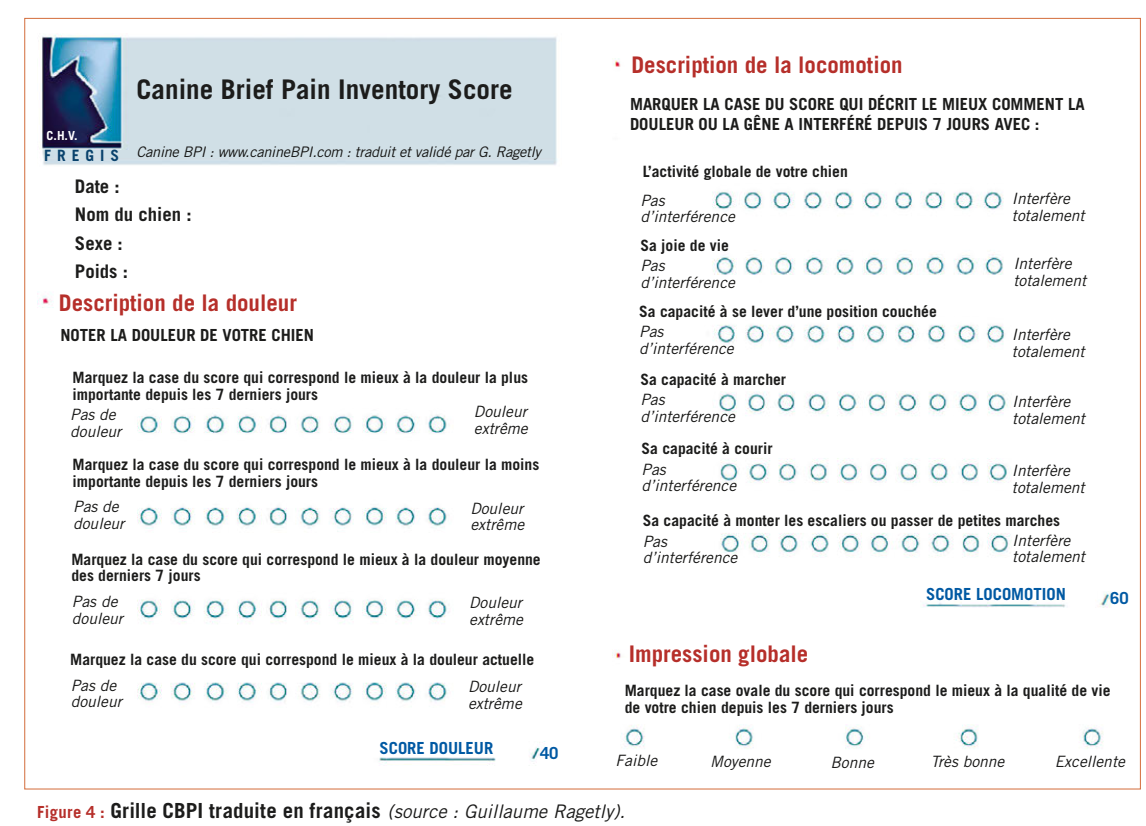 Différents types de douleur
Douleur aigüe (courte)
	signal d’alarme qui protège l’organisme
prévient d’un danger
permet d’éviter la cause et/ou
de limiter les conséquences

Douleur chronique (prolongée plusieurs mois)
	néfaste à l’organisme
destructrice
Différents types de douleur
Origine de la douleur
	
Douleur nociceptive : douleur causée par une lésion tissulaire (excepté système nerveux)

Douleur neurogène ou neuropathique : douleur causée par une lésion ou maladie affectant le système somato-sensoriel
	Exemples : compression, lésions des axones ou perte de myéline. 

Douleur nociplastique: douleur causée par une altération de la nociception due à un dysfonctionnement des mécanismes de transmission et de contrôle de la douleur
	Exemples : douleur chronique sans lésion tissulaire
Différents types de douleur
Localisation de la douleur

Douleurs ressenties à un site éloigné de la lésion tissulaire 
Douleur projetée
Douleur référée

Douleurs ressenties à un site inexistant
Douleur de membre fantôme
Différents types de douleur
Douleur projetée 
	Douleur ressentie dans le dermatome d’un nerf lésé

Ex : pincement d’un nerf au niveau du coude qui entraîne une douleur au bout des doigts
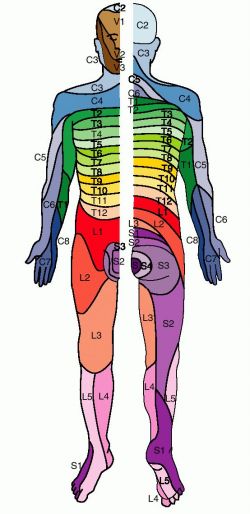 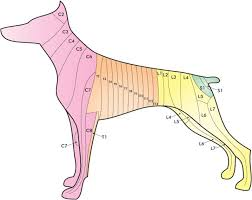 Différents types de douleur
Douleur référée 
	= Localisation de douleurs viscérales sur la peau ou les muscles
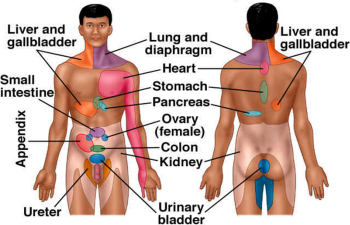 Différents types de douleur
Douleur référée (suite)
Causes : 
Convergence vers le même neurone spino-thalamique (neurone qui part vers l’encéphale) de douleurs d’origine
Cutanée
Articulaire
Viscérale

Les informations nociceptives viennent beaucoup plus souvent de la peau, tendons, ligaments, muscles,…que des viscères
Le cerveau finit par affecter une origine cutanée ou musculo-squelettique à tous les messages arrivant par ces neurones
Différents types de douleur
Douleur du membre fantôme
	= Individu amputé peut ressentir la présence de l’élément amputé et parfois une douleur


Hypothèses
Formation d’un névrome, adhérence
Remaniement du cortex somatosensoriel
Sensibilisation au niveau de la moelle spinale due à la perte des influx afférents (perte de la modulation segmentaire de la douleur)
…
Différents types de douleur
Perception / Intensité de la douleur

Analgésie : absence de sensibilité à la douleur

Allodynie : douleur ressentie après un stimulus non douloureux 

Hyperalgésie/hyperalgie : sensibilité excessive à un stimulus douloureux
Neurophysiologie de la douleur
Douleur chez les animaux domestiques 
Définitions de la douleur chez l’animal 
Définitions des termes décrivant la douleur

Transmission de la douleur 
Du stimulus nociceptif à la moelle spinale
De la moelle à l’encéphale 

Modulation de la douleur
Modulation segmentaire
Modulation par les voies descendantes inhibitrices

Sensibilisation à la douleur
Sensibilisation périphérique
Sensibilisation centrale
Transmission de la douleur :du stimulus à la moelle spinale
Nocicepteurs = Canaux ioniques 
Sensibles uniquement aux stimuli douloureux
Gradation de l’intensité du stimulus
nocicepteur
Potentiels d’action/s
thermorécepteur
40
45
Température (°C)
Transmission de la douleur :du stimulus à la moelle spinale
Nocicepteurs
Nombreux sur :
peau
périoste
surfaces articulaires
Très bonne localisation 

Peu nombreux sur
les viscères 
Mauvaise localisation

 	Absents du SNC
Transmission de la douleur :du stimulus à la moelle spinale
Exemples de nocicepteurs
TRP (transient receptor potential)
TRPV : vanilloïdes = thermosensibles (chaleur) 
TRPV1 thermosensible (chaleur) + sensibilité à la capsaïcine
TRPV2 thermosensible (chaleur). (Pas de sensibilité à la capsaïcine)
TRPV3-4 Seuil plus bas

TRPM8 thermosensible (froid)
TRPA4 thermosensible (froid)

TREK : mécanosensibles
Transmission de la douleur :du stimulus à la moelle spinale
Nocicepteurs
Structure :
canaux ioniques qui laissent entrer le Na+ et Ca 2+ situés sur des extrémités neuronales libres (pas de structure type corpuscule de Pacini) 


Activation :
Directe par la stimulation nociceptive sur le nocicepteur 
	ex: température élevée

Indirecte par l'intermédiaire de substances algogènes endogènes libérées en cascade suite à la lésion tissulaire = « soupe inflammatoire » 
	ex : ions H+, K+, prostaglandine, bradykinine, histamine

Transduction  
transformation de stimuli nociceptifs en activité électrique
Transmission de la douleur :du stimulus à la moelle spinale
Fibres nerveuses afférentes = protoneurones
Aδ myélinisées 
conduction rapide
« première douleur » immédiate très localisée et aiguë
répartition sur le derme et épiderme principalement
spécialisées surtout dans les stimuli mécaniques

C non myélinisées 
conduction lente
« seconde douleur » moins localisée
présentes dans la peau, et surtout les muscles, articulations, tendons et viscères.
plurimodales (thermique, mécanique et chimique)
Transmission de la douleur :du stimulus à la moelle spinale
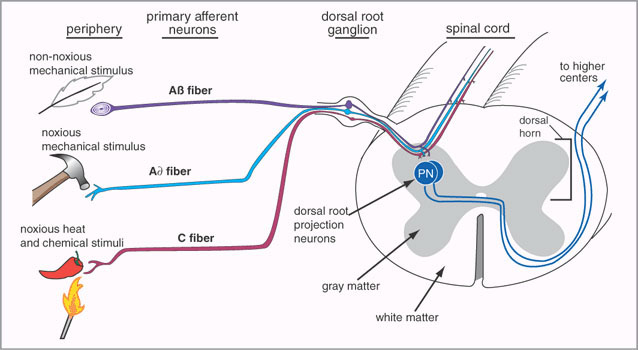 Transmission de la douleur :du stimulus à la moelle spinale
Corps cellulaires des protoneurones 
dans les ganglions dorsaux de la moelle spinale ou 
dans les ganglions trijumeaux pour les nerfs sensitifs de la tête.

Synapses dans corne dorsale de la moelle spinale dans différentes couches de la corne dorsale 
(Couches I et II : neurones spécifiques de la douleur, Couche V : neurones non spécifiques de la douleur (WDR))
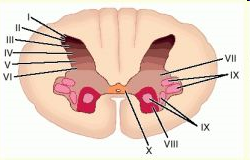 coupe de moelle spinale et couches de Rexed
Transmission de la douleur :du stimulus à la moelle spinale
Synapses dans la corne dorsale de la moelle spinale vers un neurone ascendant 

Neurotransmetteur = Glutamate

Récepteurs post-synaptiques = AMPA ionotropiques (Na+)
Transmission de la douleur :du stimulus à la moelle spinale
Second neurone de la voie nociceptive

Neurone ascendant spécifique de la nociception

Neurone ascendant non spécifique de la nociception
= neurone Wide Dynamic Range
= neurones de projection
Transmission de la douleur :de la moelle spinale à l’encéphale
Voies ascendantes des neurones de projection

Voie paléospinothalamique
Voie néospinothalamique
Relais dans différentes structures de l’encéphale
= pas de centre de la douleur
Transmission de la douleur :de la moelle spinale à l’encéphale
Voie paléospinothalamique 
Conduction lente 
Pas de somatotopie = mauvaise localisation

Se projette sur le thalamus (perception des informations sensorielles, réactions motrices)

Projections sur :
Formation réticulée (Éveil, modulation de la douleur)
Système limbique (apprentissage)
Hypothalamus (réponses endocrines et autonomes)

Troisième neurone vers le cortex cérébral
Douleur + composante affective et comportementale
Transmission de la douleur :de la moelle spinale à l’encéphale
Voie néospinothalamique

Seulement chez les mammifères 
Conduction rapide
Somatotopie = localisation de la douleur


Relais du thalamus vers un 3ème neurone se terminant sur le cortex somatosensoriel

Toutes les fibres décussent (≠ autres voies) au niveau de la moelle spinale
Douleur + Localisation et identification de la douleur
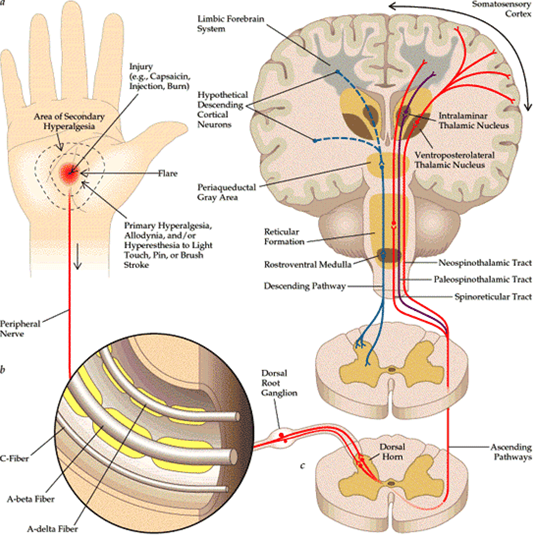 Neurophysiologie de la douleur
Douleur chez les animaux domestiques 
Définitions de la douleur chez l’animal 
Définitions des termes décrivant la douleur

Transmission de la douleur 
Du stimulus nociceptif à la moelle spinale
De la moelle à l’encéphale 

Modulation de la douleur
Modulation segmentaire
Modulation par les voies descendantes inhibitrices

Sensibilisation à la douleur
Sensibilisation périphérique
Sensibilisation centrale
Modulation de la douleur modulation segmentaire de la douleur
Théorie du portillon = Gate control
(Melzack et Wall 1965)
Fibres Aβ
interneurone
Neurone ascendant
Fibres de la nociception (C ou Aδ)
dans la corne dorsale de la moelle spinale
Modulation de la douleur modulation segmentaire de la douleur
Théorie du portillon = Gate control
pas de stimulus mécanique
Fibres Aβ
+
DOULEUR
Neurone ascendant
+
Stimulus nociceptif
Fibre de la nociception (C ou Aδ)
Modulation de la douleur modulation segmentaire de la douleur
Théorie du portillon = Gate control
Fibres Aβ
Stimulus mécanique
+
Absence 
 de douleur
Enképhaline
(opioïde endogène)
Stimulus nociceptif
+
Fibre de la nociception (C ou Aδ)
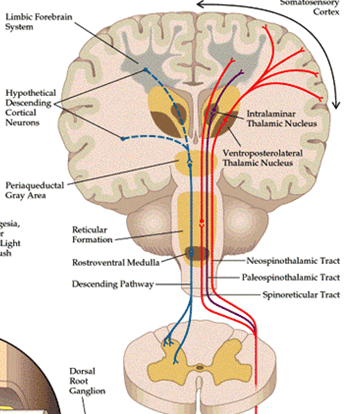 Modulation de la douleur Voies descendantes inhibitrices
Voies descendantes inhibitrices
diminuent le signal douloureux

Origine = tronc cérébral
Substance grise périaqueducale
Locus cœruleus 

Neurotransmetteurs :
sérotonine
noradrénaline 
opioïdes endogènes 
glycine
GABA


Remarque: il existe aussi des voies descendantes excitatrices beaucoup moins bien décrites
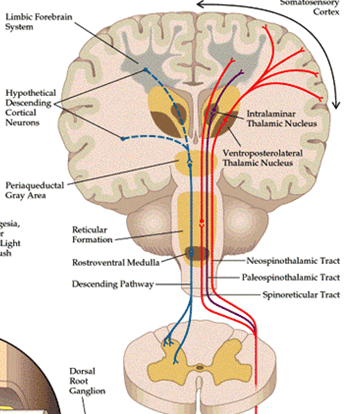 Modulation de la douleur voies descendantes inhibitrices
Voies descendantes inhibitrices

voie sérotoninergique
Neurones libèrent dans la corne dorsale de la sérotonine et des substances opioïdes endogènes

voie noradrénergique
Neurones libèrent dans la corne dorsale de la noradrénaline qui se lie à des récepteurs adrénergiques α2
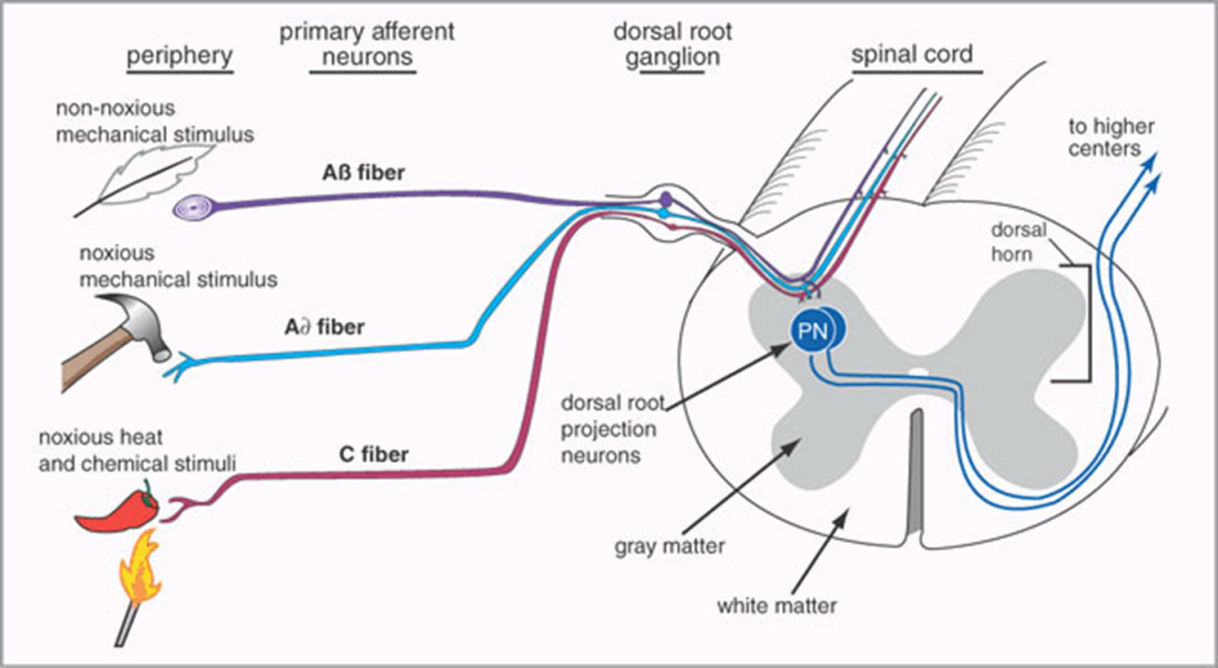 http://www.rationalprescribing.com/learners/modules/chronic_pain/normal_physiology.html
Modulation de la douleur
Neurone descendant
Neurone Iaire afférent
Voies descendantes inhibitrices
Modulation segmentaire de la douleur
Neurone ascendant (de projection)
Interneurone
http://www.rationalprescribing.com/learners/modules/chronic_pain/normal_physiology.html
Modulation de la douleur voies descendantes inhibitrices
Voies descendantes inhibitrices

Au niveau de la corne dorsale, opioïdes endogènes, noradrénaline et sérotonine se lient  

Aux récepteurs pré-synaptiques des fibres afférentes  
Diminution de la libération de glutamate (et de substance P) 

Aux récepteurs post-synaptiques 
Hyperpolarisation des neurones ascendants
Très forte diminution du signal transmis vers l’encéphale
Modulation de la douleur
Neurone Iaire afférent
Neurone descendant
Moins de lib de neurotransmetteur
Hyperpolarisation
Interneurone
Neurone ascendant (de projection)
http://www.rationalprescribing.com/learners/modules/chronic_pain/normal_physiology.html
Modulation de la douleur voies descendantes inhibitrices
Contrôle inhibiteur diffus
Un stimulus nociceptif peut diminuer la douleur par l’activation de voies descendantes 

= Une douleur peut en masquer une autre 
si elle est plus intense et provient d’une autre segment de moelle
Neurophysiologie de la douleur
Douleur chez les animaux domestiques 
Définitions de la douleur chez l’animal 
Définitions des termes décrivant la douleur

Transmission de la douleur 
Du stimulus nociceptif à la moelle spinale
De la moelle à l’encéphale 

Modulation de la douleur
Modulation segmentaire
Modulation par les voies descendantes inhibitrices

Sensibilisation à la douleur
Sensibilisation périphérique
Sensibilisation centrale
Sensibilisation à la douleur Sensibilisation périphérique
Les destructions tissulaires locales entraînent une libération de substances algogènes
K+ et H+ (libérés par les cellules lésées)
histamine (libérée par les mastocytes) 
bradykinine (provient du plasma)

NGF (nerve growth factor) (libéré par les cellules infl)
PGE2 (libérée par les cellules infl) 
Substance P (libérée par l’extrémité neuronale)
Activation directe des nocicepteurs
Augmentation de la sensibilité des nocicepteurs
Augmentation du nombre de nocicepteurs (trpV1) présents sur la membrane 
Augmentation de l’excitabilité
Hyperalgésie primaire
Sensibilisation à la douleur Sensibilisation périphérique
Les destructions tissulaires locales entraînent une libération de substances algogènes
K+ et H+ (libérés par les cellules)
histamine (libérée par les mastocytes) 
bradykinine (provient du plasma)


NGF (nerve growth factor) (auto-induction) 
Substance P (libérée par l’extrémité neuronale) 
PGE2 (libérée par les cellules)
Hyperalgésie primaire
Sensibilisation à la douleur Sensibilisation centrale
Nouveaux intervenants dans corne dorsale de la moelle spinale


Neurotransmetteurs 

glutamate  
substance P
Récepteurs post-synaptiques 

AMPA ionotropique (Na+)
NMDA ionotropique (Ca2+)

NK1
Hyperalgésie secondaire
Sensibilisation à la douleur Sensibilisation centrale
Activité diminuée des voies descendantes inhibitrices

Diminution ou suppression de la modulation segmentaire de la douleur.
Inefficacité des mécanismes de modulation
Modification des informations transmises par les neurones non spécifiques nociceptifs (WDR)
Allodynie
Sensibilisation à la douleur Sensibilisation centrale
Traitement très difficile

AINS et opioïdes souvent inefficaces
inhibiteurs de la recapture de la noradrénaline et de la sérotonine (ex : certains antidépresseurs, tramadol)
gabapentine qui semblerait activer le système descendant noradrénergique
kétamine : antagoniste des récepteurs NMDA
Prévention indispensable
Conclusion
Repérer la douleur
Comportement
Anamnèse

Comprendre les mécanismes de la douleur
Prévenir une sensibilisation 
Identifier les cibles thérapeutiques des analgésiques
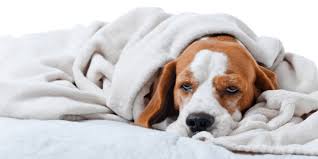